Pulse of the Purchaser Webinar SeriesBeyond the Pulse: Navigating Employer Insights
Decoding the Workforce Environment and Forecasting Change
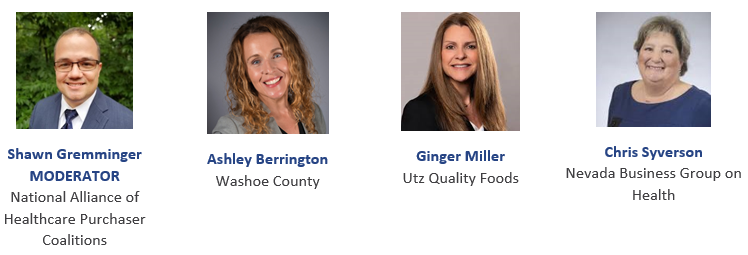 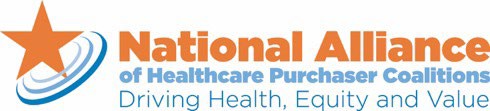 Survey Summary
Pulse of the Purchaser, a national survey of employers, was conducted November-December 2023 The survey gauged concerns and views of employers around the following:
Workforce environment
Health strategies (e.g., whole person health, equity, women’s health, mental health, and obesity management)
Fiduciary perspectives
Hospital price strategies
Pharmaceutical drug strategies
High-cost claims strategies
Potential health reforms
The survey included 172 responses from private and public employers and purchasers across the country
Wide range of sizes 26% <1,000 employees, 36% 1,000-4,999 employees, and 38% over 5,000
Representing numerous industries – federal, state, or local government (18%), educational services (18%), manufacturing (14%), healthcare and social assistance (11%), retail/wholesale trade (8%), and finance and insurance (7%)
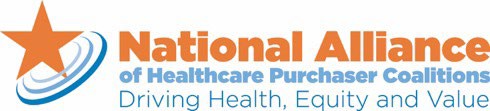 Employer/Purchaser Healthcare Perspectives
Employers agree that attracting and retaining is a top priority, but healthcare costs are hindering their efforts
81% of employers strongly agree that attracting and retaining talent is a top priority, but rising healthcare costs prove to be a significant challenge
Rising healthcare costs impact organization’s competitiveness (91% agree)
Attracting and retaining employees is a top priority
81%
19%
Rising healthcare costs impact our organization's competitiveness
41%
50%
9%
Costs impact our organization’s ability to remain competitive (82% agree)
Costs directly or indirectly crowd out salary or wage increases (73% agree)
Costs will result in further cost- shifting to employees (91% agree)
Healthcare cost increases often lead to trade- offs with salary or wage increases
33%
49%
18%
Higher healthcare costs will result in further cost-shifting to employees
34%
57%
10%
Strongly Agree
Agree
Disagree
Strongly Disagree
Employer/Purchaser Perspectives on Hospital Pricing
Three biggest threats to affordability are drug prices, high-cost claims, and hospital prices
Consistent with the past 3 years, over 8 out of 10 employers consider drug prices, high-cost claims, and hospital prices a significant threat to affordability
Drug prices
93%
7%
High-cost claims
88%
11%
Hospital prices
83%
14%
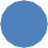 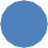 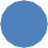 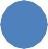 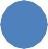 Health system consolidation
66%
29%
5%
Lack of transparency
64%
30%
6%
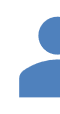 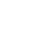 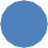 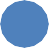 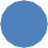 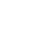 Surprise medical bills
37%
55%
8%
Intermediary conflicts of interest
35%
49%
15%
Broker/Consultant conflicts of interest
23%
46%
30%
Significant Threat
Minor Threat
No Threat/Positive Impact
Employer/Purchaser Healthcare Perspectives
Employers are increasingly supportive of policy reforms that can improve affordability and value
Interest in hospital policy reforms has
increased substantially from 2022 to 2023:
7%
11%
20%
Drug price regulation
17%	4%

14% 1%

16%  4%
34%
45%
Anti-competitive practice regulation
41%
42%
Surprise billing regulation (up 7%)
PBM reform
Hospital price transparency (up 11%)
43%
38%
HSA Reforms
38%
32%
29%
Hospital rate regulations (up 20%)
2%
47%
23%
Healthcare global budgets	27%

Very Helpful	Somewhat Helpful
Neutral
Somewhat Hurtful
Very Hurtful
Upcoming Pulse of the Purchaser Webinar SeriesBeyond the Pulse: Navigating Employer Insights
Webinar 2: "Strategies for a Healthier Workplace"
Date: March 5, 2024
Topics: Health strategies (e.g., whole-person health, equity, women’s health, mental health, and obesity management) 
Elevate your understanding of health strategies that matter most to your employees. Explore holistic approaches, including whole-person health, health equity, women’s health, mental health, and obesity management. Discover how other employers are integrating these strategies and their future plans for strategies towards a healthier, more engaged workforce.



Webinar 3: "Navigating the Financial Landscape: Fiduciary Perspectives and Cost Management"
Date: March 19, 2024
Topics: Fiduciary perspectives, Hospital price, Pharmaceutical drug, High-cost claims
Explore the fiduciary perspectives highlighted in the survey and delve into the financial core of your organization. Explore hospital price strategies, pharmaceutical drug strategies, and high-cost claims strategies. Gain valuable insights on how to optimize financial outcomes while increasing your confidence and voicing your concerns about fiduciary responsibilities.
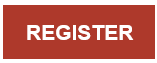 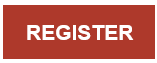